След войны
 в истории моей семьи
Василенко Иван Никитич
Пропал без вести при форсировании Днепра
Турок Федор Петрович
Пропал без вести в январе 1944 г. под Киевом.
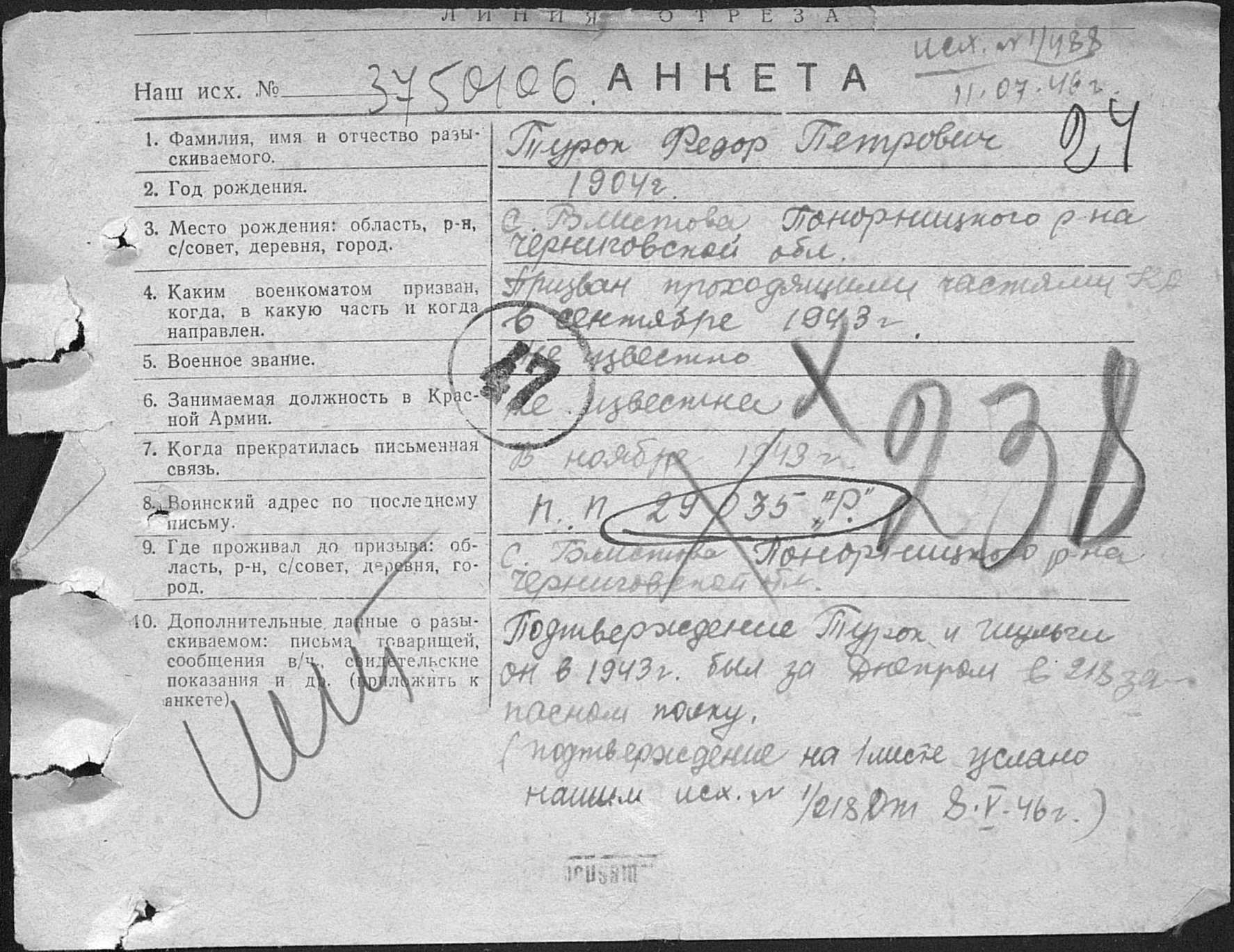 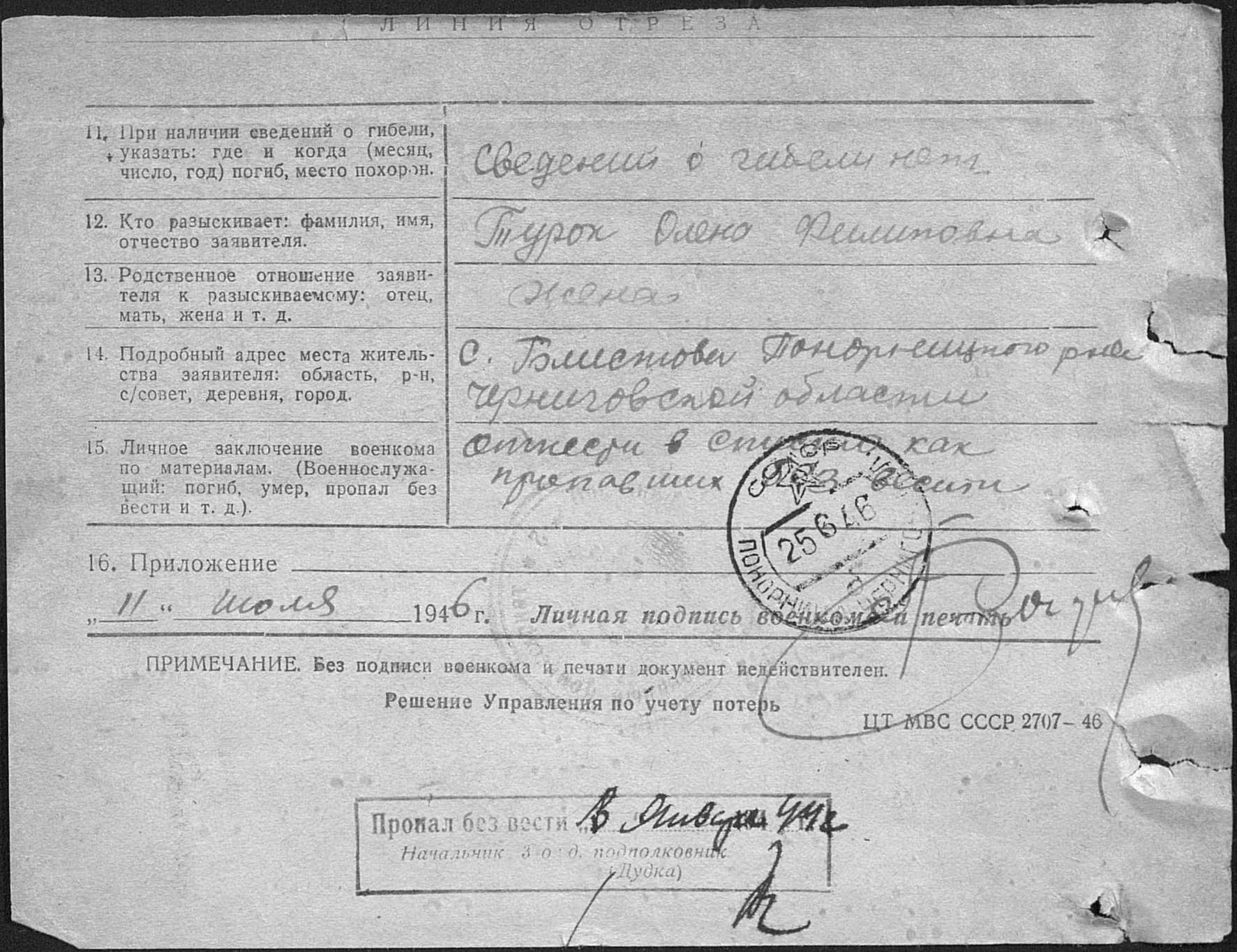 Награды
Медаль «За победу над Германией в Великой Отечественной войне 1941-1945 гг
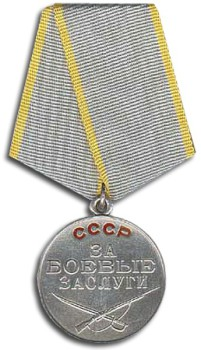 Орден Красной звезды
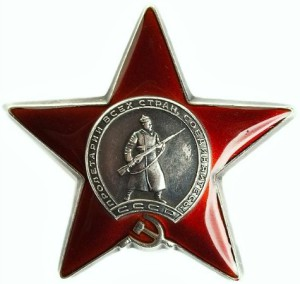 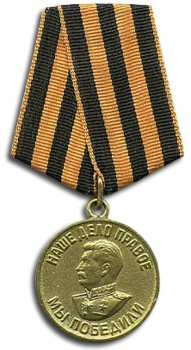 Медаль «За боевые заслуги»
Дубов Виктор Фёдорович
Мой дедушка Дубов Виктор Фёдорович родился 1924 г. В 1942 году в день своего совершеннолетия был призван на фронт артиллеристом. Виктор Федорович входил во II Украинский фронт. Участвовал в освобождении Полтавской области. К 1943 году он прошёл  через всю Украину, но был ранен в бедро, после чего его уволили в запас
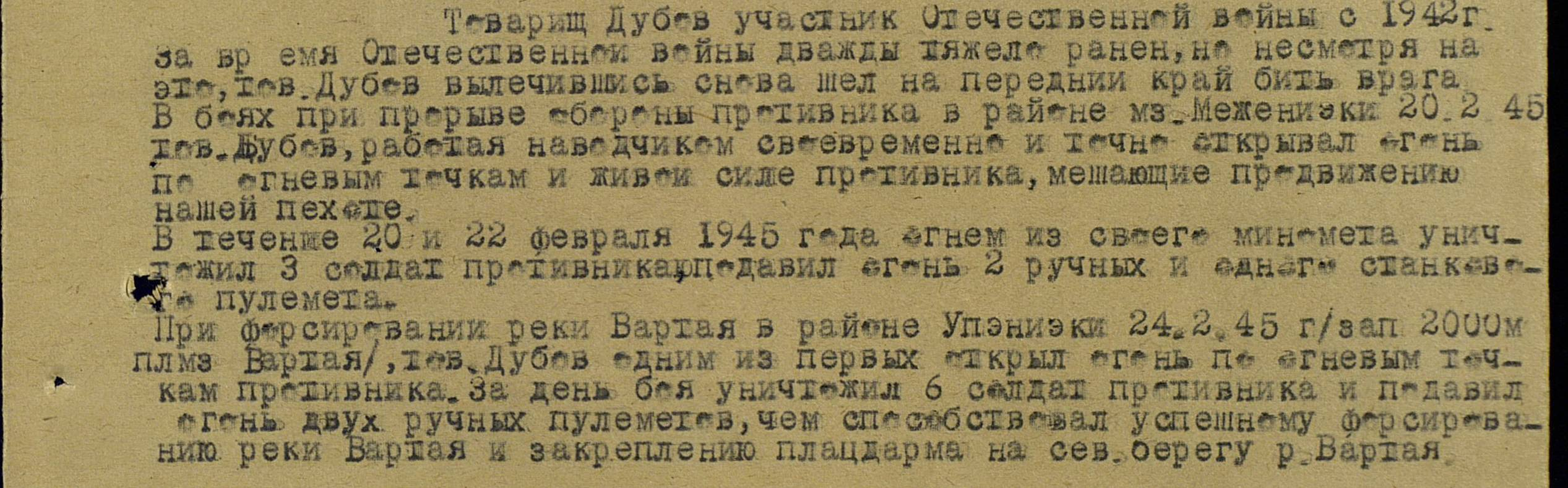 Орден Отечественной войны I степени
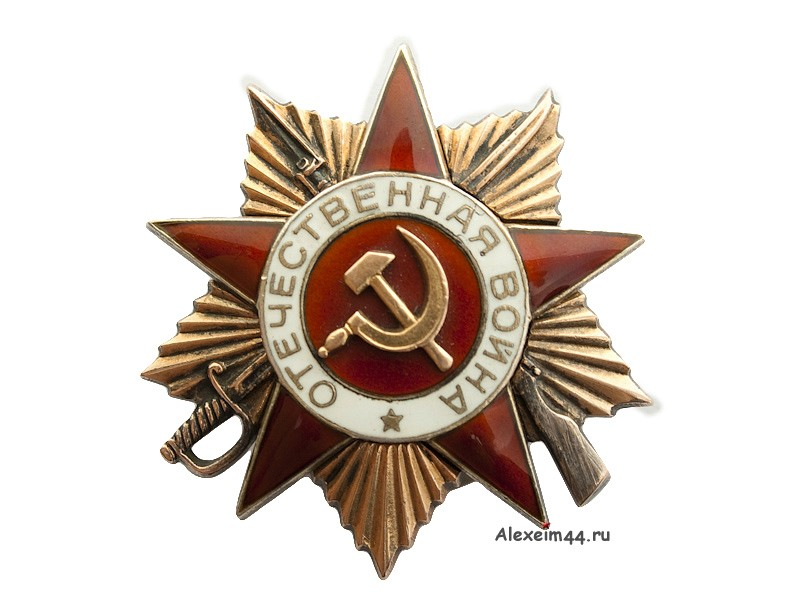 Кулик Петр Иванович(1914-1988)Звание: ефрейтор
Призван в 1941 году на фронт. Входил во II Украинский фронт. Попал в сформированную воинскую часть в Полтавской области. Она сразу же попала в котел. Почти вся воинская часть разбежалась. Управления частью не было.  Петр Иванович самостоятельно без оружия, зная, куда ушел штаб, пошел догонять. Позже был оформлен связистом. Затем его штаб опять попадает в Харьковский котел. Многие попали в плен, но Кулик вышел с котла (не стал  сдаваться, а в одиночку сбежал). Затем его оформили в тыловую часть. В 1944 году уволили за ненадобностью. Прошел войну с 1941-1944. Был принят в коммунистическую партию (как фронтовик) и исправно ходил на собрания.
Кулик Петр Иванович
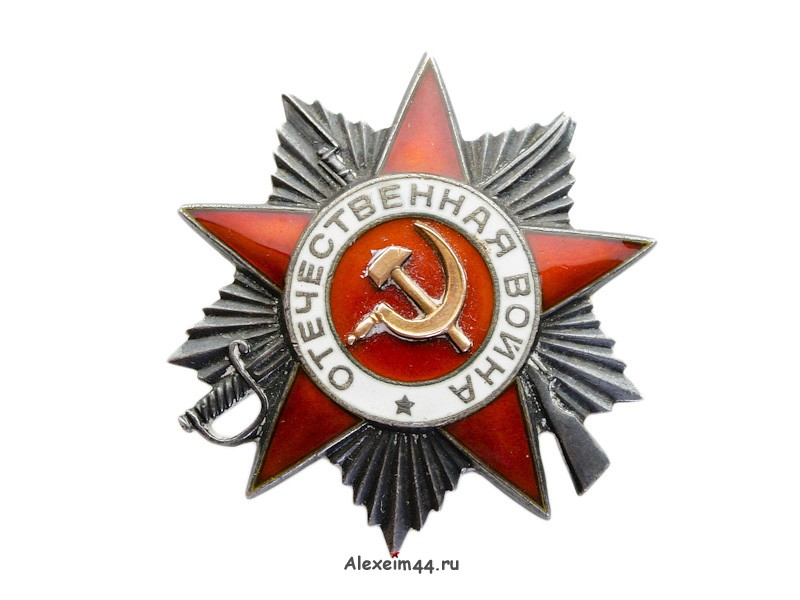 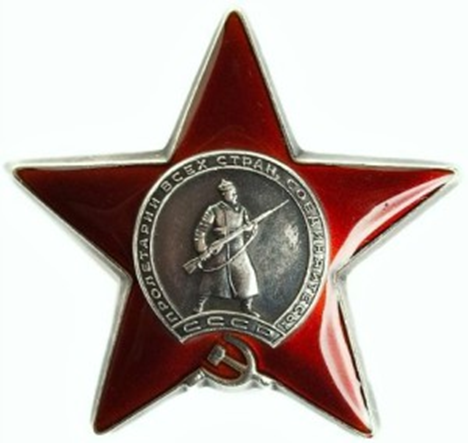 Орден Отечественной войны II степени
Орден Красной звезды
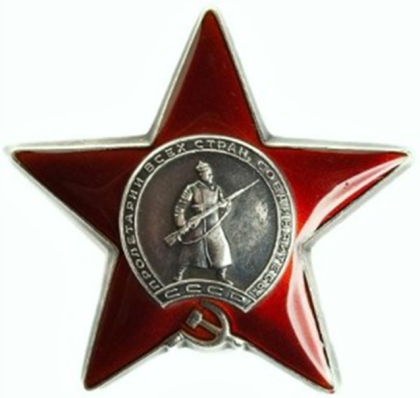 Документ о награжденииот 09.12.1945
Орден Отечественной войны II степени
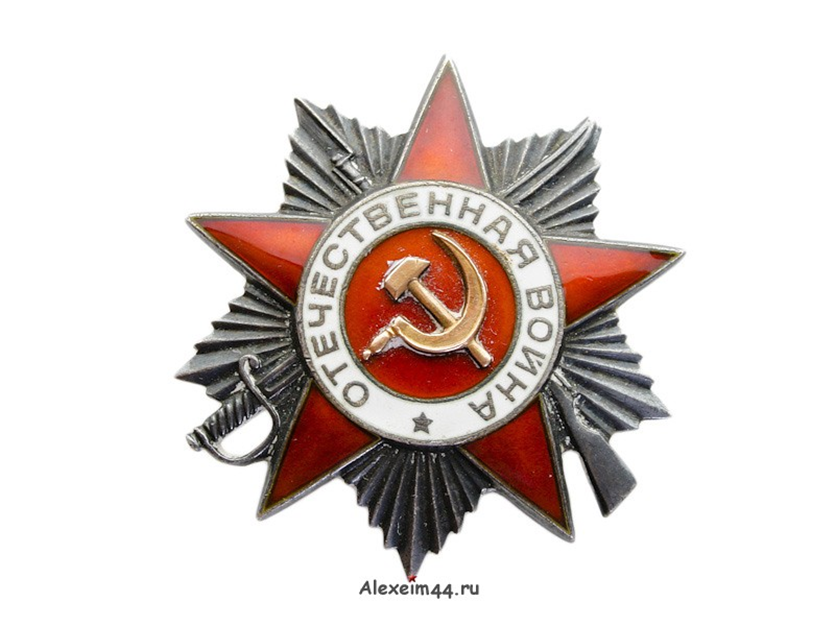 Дата наградного документа: 06.04.1985